Anecdotes and tips to advance your career
Jon Mitchiner

Deaf in Government
One Day Seminar
3/19/2015
1
My Background
Early years
Minotaur Technologies (1996 - 2002)
Gallaudet University (2002 - 2012)
Internal Revenue Service (2012 - 2014)
Department of Health and Human Services (2014 - Present)
2
What is your role?
3
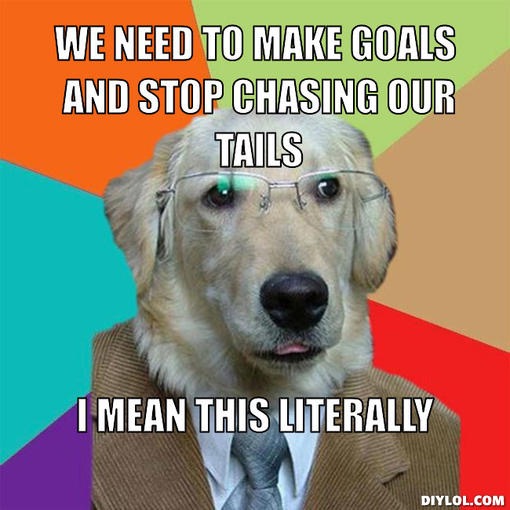 4
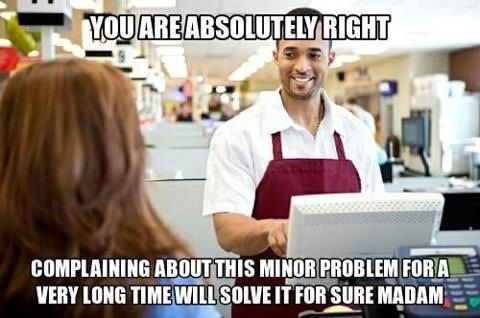 5
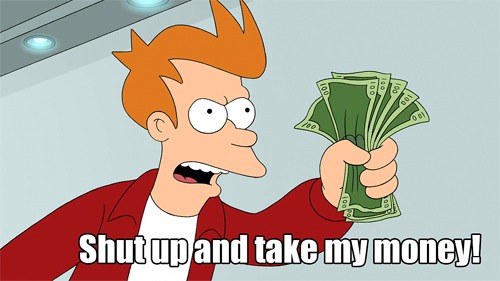 6
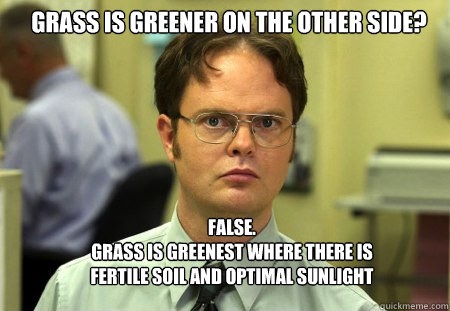 7
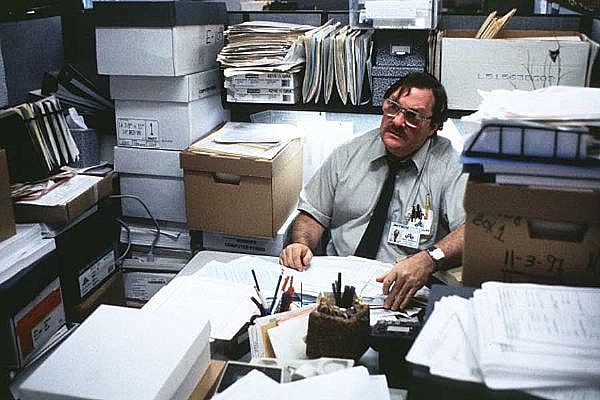 8
Management Pet Peeves
9
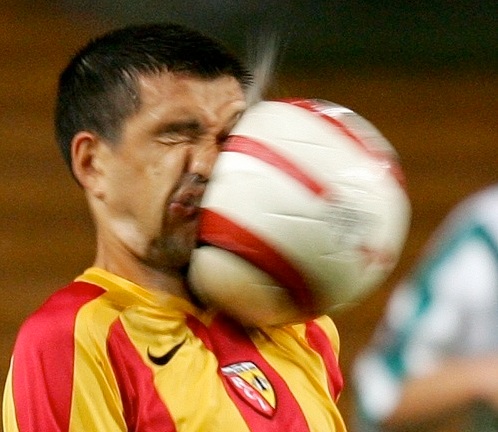 10
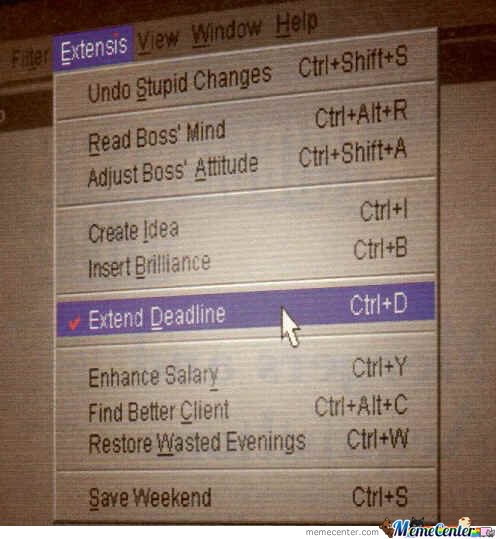 11
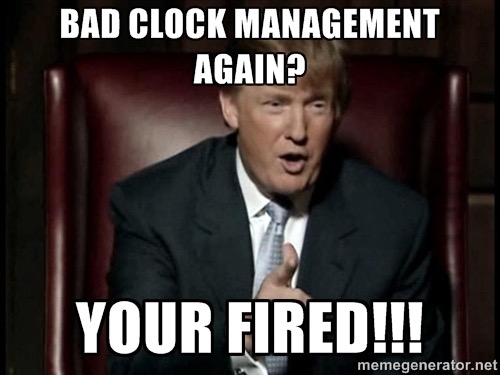 12
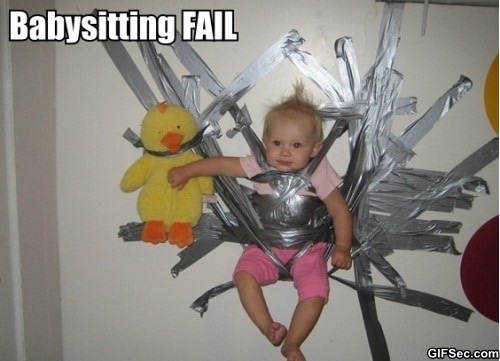 13
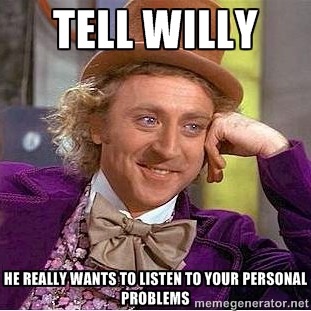 14
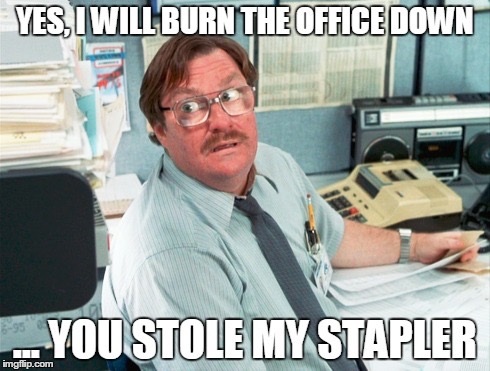 15
Tips for career advancement
16
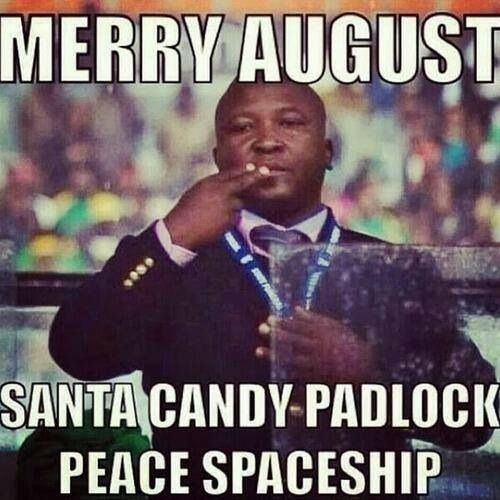 17
Role, names, acronyms
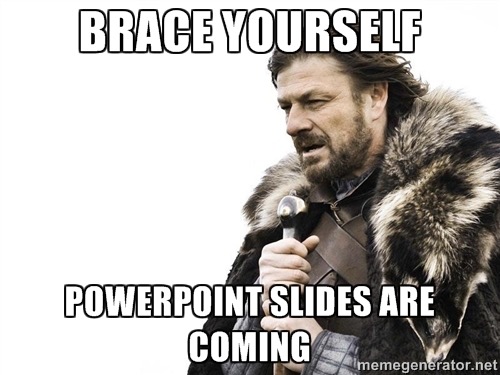 18
Debrief Afterwards
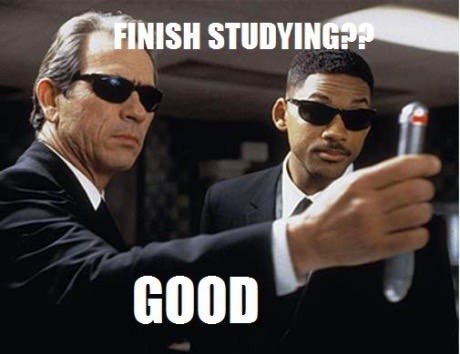 19
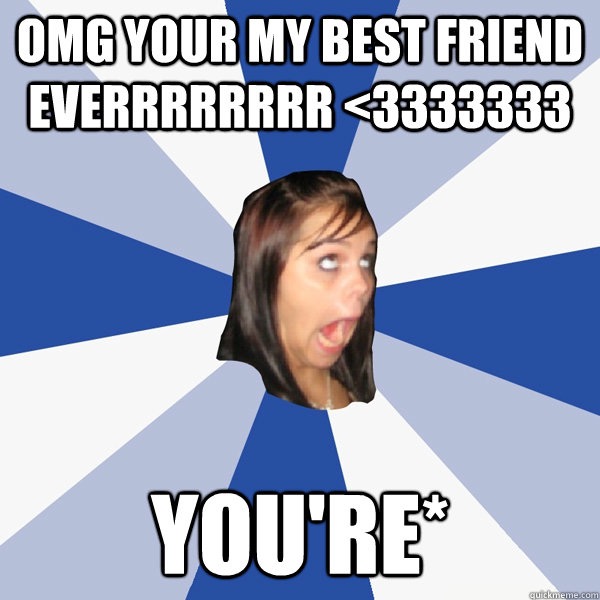 20
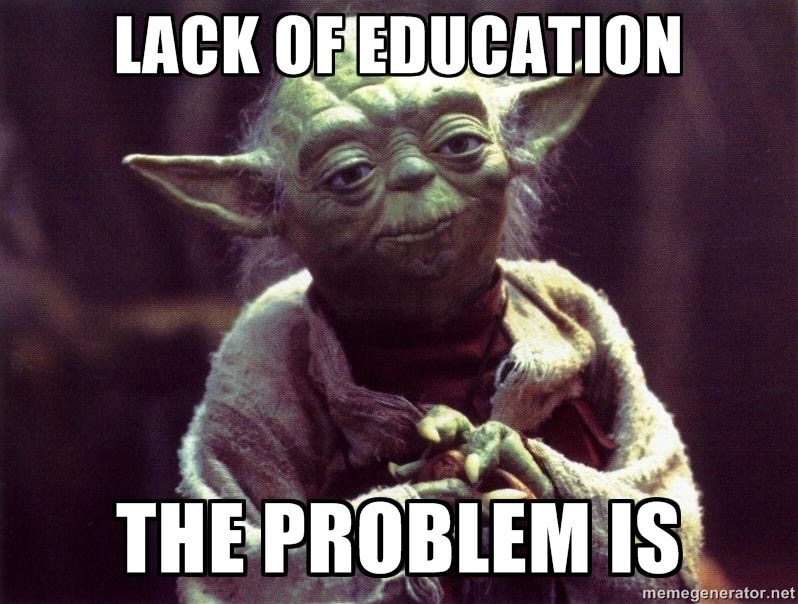 21
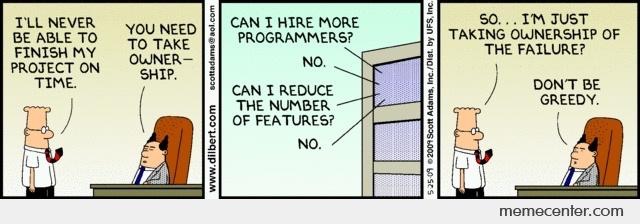 22
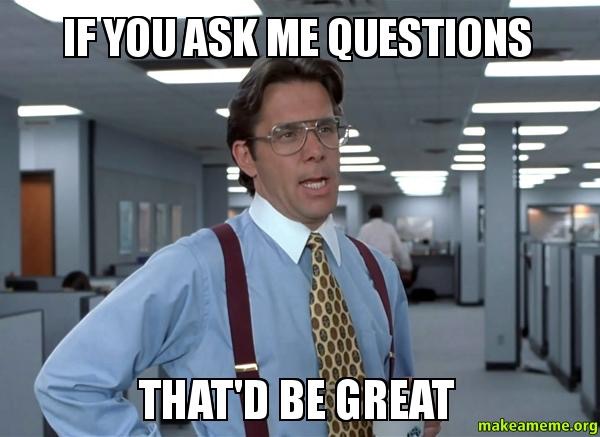 23
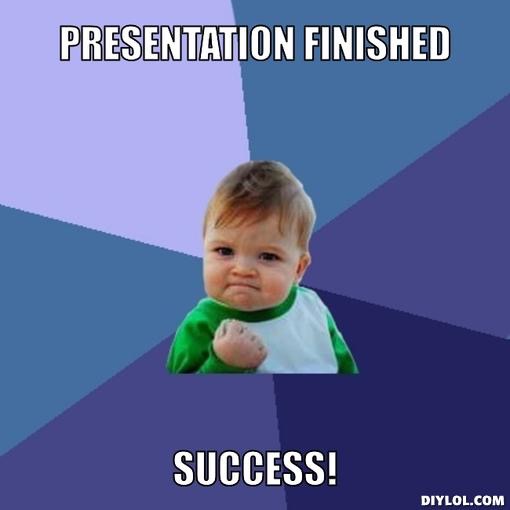 24